Vodič s važnim informacijama za zdravstvene radnike o primjeni lijeka Kymriah 1,2 x 106 – 6 x 108 stanica disperzija za infuziju (tisagenlekleucel)
.
1
Kolovoz 2108
Ovaj vodič predstavlja edukacijski materijal koji je obavezan kao uvjet za stavljanje lijeka Kymriah u promet, u cilju dodatne minimizacije važnih odabranih rizika.
Bez promidžbenog sadržaja.
Informacije navedene u ovom edukacijskom materijalu ne zamjenjuju one navedene u sažetku opisa svojstava lijeka. Za potpune informacije prije primjene lijeka molimo da pročitate sažetak opisa svojstava lijeka (dostupan na www.halmed.hr/Lijekovi/Baza-lijekova).
Ovaj edukacijski materijal možete pronaći na internetskim stranicama Agencije za lijekove i medicinske proizvode (HALMED) u dijelu Farmakovigilancija/Mjere minimizacije rizika.
Ovaj lijek se mora primijeniti u kvalificiranom centru za liječenje.

Ovaj je lijek pod dodatnim praćenjem. Time se omogućuje brzo otkrivanje novih sigurnosnih informacija. Od zdravstvenih radnika se traži da prijave svaku sumnju na nuspojavu za ovaj lijek. Upute za prijavljivanje dostupne su na www.halmed.hr.
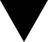 SAŽETAK VAŽNIH RIZIKA I PREPORUČENIH POSTUPAKA ZA NJIHOVU PREVENCIJU I/ILI MINIMIZACIJU – EDUKACIJA BOLESNIKA/NJEGOVATELJA
Potrebno je uručiti bolesniku/njegovatelju 
uputu o lijeku – uputiti ih da ju pročitaju i sačuvaju 
edukacijski letak – vodič - uputiti ih da ga prouče i sačuvaju kao podsjetnik na znakove i simptome CRS-a i neuroloških događaja koji zahtijevaju hitno zbrinjavanje
karticu s upozorenjima za bolesnika - uputiti ih da ju pročitaju, uvijek nose sa sobom i pokažu liječniku ili medicinskoj sestri pri svakom posjetu liječniku ili odlasku u bolnicu
3
Kolovoz 2108
SAŽETAK VAŽNIH RIZIKA I PREPORUČENIH POSTUPAKA ZA NJIHOVU PREVENCIJU I/ILI MINIMIZACIJU – EDUKACIJA BOLESNIKA/NJEGOVATELJA- nastavak
Podučiti bolesnike/njegovatelje o simptomima i rizicima sindroma otpuštanja citokina i neuroloških događaja te da se odmah jave liječniku u slučaju pojave znakova i simptoma nekog od stanja
Uputiti ih da mjere temperaturu dvaput dnevno tijekom 3–4 tjedna nakon primjene lijeka i da se u slučaju povišene temperature odmah jave liječniku 
Savjetovati bolesnike/njegovatelje o potencijalnim rizicima od izmijenjene ili smanjene svijesti, smetenosti i epileptičkih napadaja tijekom 8 tjedana nakon primjene lijeka 
Bolesnici/njegovatelji moraju planirati ostati u blizini (na udaljenost od najviše 2 sata) kvalificiranog centra za liječenje najmanje 4 tjedna nakon primjene lijeka, osim ako liječnik ne odredi drugačije
Uputiti bolesnike/njegovatelje da tijekom najmanje 10 dana nakon infuzije svakodnevno dolaze u bolnicu radi praćenja znakova i simptoma mogućeg sindroma otpuštanja citokina, neuroloških događaja i drugih toksičnosti
4
Kolovoz 2108
SAŽETAK VAŽNIH RIZIKA I PREPORUČENIH POSTUPAKA ZA NJIHOVU PREVENCIJU I/ILI MINIMIZACIJU – EDUKACIJA BOLESNIKA/NJEGOVATELJA- nastavak
Obavijestiti bolesnike/njegovatelje o mogućoj potrebi za terapijom premošćenja dok se čeka proizvodnja lijeka te o mogućim nuspojavama
Objasniti bolesnicima/njegovateljima rizike od pogoršanja bolesti tijekom proizvodnje lijeka 
Uputiti bolesnike da se suzdrže od upravljanja vozilima ili strojevima te od sudjelovanja u aktivnostima koje zahtijevaju pozornost 8 tjedana nakon infuzije zbog rizika od neuroloških događaja 
Bolesnike/njegovatelje treba upozoriti da bolesnici liječeni lijekom Kymriah ne smiju donirati krv, organe, tkiva i stanice za transplantaciju
5
Kolovoz 2108
O lijeku KYMRIAH
Lijek Kymriah, poznat i pod nazivom tisagenlekleucel ili CTL019, je imunostanična terapija koja sadrži autologne T‑stanice genetički modificirane ex vivo koristeći lentivirusni vektor koji kodira anti‑CD19 kimerični antigenski receptor (engl. chimeric antigen receptor, CAR)
Indiciran je za liječenje:
pedijatrijskih i mladih odraslih bolesnika u dobi do 25 godina s akutnom limfoblastičnom leukemijom B‑stanica (ALL) koja je refraktorna, u recidivu nakon transplantacije ili u drugom ili kasnijem recidivu
odraslih bolesnika s recidivirajućim ili refraktornim difuznim B‑velikostaničnim limfomom (DLBCL) nakon dvije ili više linija sistemske terapije.
6
Kolovoz 2108
Ciljevi edukacijskog programa plana upravljanja rizicima (RMP) za lijek KYMRIAH
Prije početka liječenja bolesnika lijekom Kymriah zdravstveni radnici koji lijek propisuju, pripremaju ili primjenjuju moraju biti osposobljeni za zbrinjavanje po život opasnih rizika od sindroma otpuštanja citokina i neuroloških događaja.
Centar za liječenje dužan je osigurati propisnu obuku za odgovarajuće osoblje.
Zdravstveni radnici prolaze obuku o rizicima CRS-a i neurološkim događajima, o liječenju bolesnika te o edukaciji bolesnika i njegovatelja vezano uz:
kada potražiti neposrednu liječničku pomoć
moguću potrebu za terapijom premošćenja i povezanim nuspojavama te rizikom od progresije bolesti tijekom proizvodnje lijeka Kymriah
Zdravstvenim radnicima će biti osiguran Sažetak opisa svojstava lijeka koji je potrebno u cijelosti pročitati.
CRS, engl. cytokine release syndrome, sindrom otpuštanja citokina;
7
Kolovoz 2108
Sindrom otpuštanja citokina povezan s primjenom lijeka KYMRIAH
Kolovoz 2108
Sindrom otpuštanja citokina (CRS)
Nakon infuzije lijeka Kymriah učestalo je opažen sindrom otpuštanja citokina (engl. citokine release syndrome, CRS), uključujući smrtne slučajeve ili događaje opasne po život
Kod pedijatrijskih i mladih odraslih bolesnika sa relapsnom ili refraktorom (r/r) ALL B-stanica (studija ELIANA): 77 % bolesnika razvilo je CRS bilo kojeg stupnja (sukladno Penn ljestvici), a 47% bolesnika razvilo je CSR 3. ili 4. stupnja
Kod odraslih bolesnika s recidivirajućim ili refraktornim (r/r) difuznim B velikostaničnim limfomom (DLBCL) (studija JULIET): 58 % bolesnika razvilo je CRS bilo kojeg stupnja (sukladno Penn ljestvici), a 22 % bolesnika razvilo je CRS. 3. ili 4. stupnja
CRS je ciljna toksičnost povezana s mehanizmom djelovanja lijeka Kymriah
U gotovo svim slučajevima do razvoja sindroma otpuštanja citokina došlo je između 1. i 10. dana (medijan pojave 3 dana) nakon infuzije lijeka Kymriah
Medijan vremena do povlačenja sindroma otpuštanja citokina iznosio je 7 dana
Kod bolesnika s CRS-om može biti potrebno potporno liječenje u jedinicama intenzivne njege
9
Kolovoz 2108
Znakovi i simptomi CRS-a: prikaz bolesnika
Dijagnoza se postavlja na temelju kliničkih znakova i simptoma 1-5
Lee DW, et al.Blood.2014;124(2):188-195.
Grupp SA, et al. N Engl J Med. 2013;368(16):1509-1518.
Kalos M, et al. Sci Transl Med. 2011;3(95):95ra73.
Porter DL, et al. Blood. 2013;122(21) [ abstract 873].
Grupp SA, et al. Blood. 2013;122(21) [abstract 67].
10
Kolovoz 2108
CRS-om izazvana toksičnost organa i povezane nuspojave
11
Kolovoz 2108
CRS-om izazvana toksičnost organa i povezane nuspojave (nastavak)
12
Kolovoz 2108
Čimbenici rizika za teški sindrom otpuštanja citokina
13
Kolovoz 2108
Infuziju lijeka KYMRIAH je potrebno odgoditi ako bolesnik ima:
14
Kolovoz 2108
Praćenje CRS-a
Bolesnike je potrebno pratiti svakodnevno tijekom prvih 10 dana nakon infuzije radi uočavanja znakova i simptoma mogućeg sindroma otpuštanja citokina, neuroloških događaja i drugih toksičnosti
Liječnici trebaju razmotriti hospitalizaciju prvih 10 dana nakon infuzije {1} ili kod pojave prvih znakova/simptoma sindroma otpuštanja citokina i/ili neuroloških događaja 
Nakon prvih 10 dana od infuzije, bolesnike je potrebno pratiti prema odluci liječnika
Bolesnike je potrebno uputiti da ostanu u blizini (tj. na udaljenosti od najviše 2 sata) kvalificiranog centra za liječenje najmanje 4 tjedna nakon infuzije.
Praćenje znakova i simptoma mogućeg CRS-a, neuroloških događaja i drugih toksičnost mora uključivati opće sistematske i neurološke preglede, mjerenje temperature, krvnog tlaka i pulsa
15
Kolovoz 2108
Zbrinjavanje CRS-a
CRS se zbrinjava na temelju kliničke prezentacije i prema algoritmu za zbrinjavanje sindroma otpuštanja citokina kako je opisano u sažetku opisa svojstava lijeka Kymriah i na sljedećim slajdovima
Potrebno je osigurati odgovarajuće profilaktičko i terapijsko liječenje infekcija 
Evaluirati i liječiti ostale uzroke visoke temperature, hipoksije i hipotenzije (npr. infekcija) 
Bolesnike s medicinski značajnom srčanom disfunkcijom potrebno je zbrinuti prema standardima skrbi za kritične bolesnike te razmotriti mjere kao što je ehokardiografija.
16
Kolovoz 2108
Zbrinjavanje CRS-a (nastavak)
Terapija koja se temelji na blokiranju IL 6 kao što je tocilizumab* primjenjivana je za umjereni ili teški sindrom otpuštanja citokina povezan s lijekom Kymriah te najmanje četiri doze tocilizumaba moraju biti dostupne za primjenu u bolničkom centru prije infuzije lijeka Kymriah 
Zbog poznatog limfolitičkog učinka kortikosteroida*:
Kortikosteroidi se ne smiju rabiti za premedikaciju osim u hitnom slučaju opasnom po život
Izbjegavajte upotrebu kortikosteroida nakon infuzije osim u hitnom slučaju opasnom po život ili u skladu s algoritmom zbrinjavanja CRS-a 
Zamjenske fiziološke doze dopuštene su za adrenalnu insuficijenciju
Antagonisti faktora nekroze tumora (TNF) ne preporučuju se za zbrinjavanje sindroma otpuštanja citokina povezanog s lijekom Kymriah
*KYMRIAH se nastavlja ekspandirati i perzistirati nakon primjene tocilizumaba i kortikosteroida .
17
Kolovoz 2108
Algoritam zbrinjavanja sindroma otpuštanja citokina kod primjene lijeka KYMRIAH
18
Kolovoz 2108
Algoritam zbrinjavanja sindroma otpuštanja citokina kod primjene lijeka KYMRIAH (nastavak)
19
Kolovoz 2108
Primjena vazopresora s lijekom KYMRIAH Definicija vazopresora u visokoj dozi1,2
*Jednadžba vazopresina i ekvivalenta vazopresora u ispitivanju septičkog šoka (VASST): ekvivalentna doza noradrenalina = [noradrenalin (µg/min)] + [dopamin (µg/kg/min) ÷ 2] + [adrenalin (µg/min)] + [fenilefrin (µg/min) ÷ 10]
Definicija vazopresora u visokoj dozi  (Lee DW et al. Blood. 2014;124(2):188-195.; Lee DW  et al. Blood. 2015;126(8):1048.
20
Neurološki događaji povezani s lijekom KYMRIAH
Kolovoz 2108
Praćenje neuroloških događaja
Neurološki događaji, osobito encefalopatija, stanje konfuzije ili delirij, učestalo se javljaju uz lijek Kymriah i mogu biti teški ili opasni po život. Druge manifestacije uključuju napadaje, afaziju i poremećaj govora
Kod pedijatrijskih i mladih odraslih bolesnika s r/r ALL‑om B‑stanica (studija ELIANA): manifestacije encefalopatije i/ili delirija pojavile su se u 40% bolesnika (13% bilo je 3. ili 4. stupnja) unutar 8 tjedana nakon infuzije lijeka Kymriah
Kod bolesnika s r/r DLBCL‑om (studija JULIET): manifestacije encefalopatije i/ili delirija pojavile su se u 21% bolesnika (12% bilo je 3. ili 4. stupnja)
Većina neuroloških događaja pojavila se unutar 8 tjedana nakon infuzije lijeka Kymriah i bila je prolazna
Medijan vremena do nastupa neuroloških događaja: 7 dana za ALL B‑stanica i DLBCL
Medijan vremena do povlačenja: 7 dana za ALL B‑stanica i 12 dana za DLBCL
Neurološki događaji mogu se pojaviti istodobno sa sindromom otpuštanja citokina, nakon povlačenja sindroma otpuštanja citokina ili u odsutnosti sindroma otpuštanja citokina
22
Kolovoz 2108
Praćenje neuroloških događaja(nastavak)
Bolesnike je potrebno pratiti svakodnevno tijekom prvih 10 dana nakon infuzije radi uočavanja znakova i simptoma mogućeg sindroma otpuštanja citokina, neuroloških događaja i drugih toksičnosti
Liječnici trebaju razmotriti hospitalizaciju prvih 10 dana nakon infuzije ili kod pojave prvih znakova/simptoma sindroma otpuštanja citokina i/ili neuroloških događaja
Poslije prvih 10 dana nakon infuzije, bolesnika je potrebno pratiti prema odluci liječnika
Bolesnike/njegovatelje je potrebno uputiti da ostanu u blizini kvalificiranog centra za liječenje najmanje 4 tjedna nakon infuzije
Praćenje znakova i simptoma mogućeg CRS-a, neuroloških događaja i drugih toksičnost mora uključivati opće sistematske i neurološke preglede, mjerenje temperature, krvnog tlaka i pulsa
23
Kolovoz 2108
Procjena i zbrinjavanje neuroloških događaja
U slučaju neuroloških događaja bolesnike je potrebno dijagnostički obraditi i zbrinuti ovisno o temeljnoj patofiziologiji te u skladu s lokalnim standardima skrbi
Obrada može uključivati: 
Temeljiti neurološki pregled uz redovito praćenje  
Dijagnostičko praćenje za procjenu mogućih sekundarnih uzroka:
Snimanje mozga (CT i/ili MRI): da bi se isključilo intrakranijalno krvarenje, relaps bolesti, dokazi koji upućuju na infekciju ili cerebralni edem 
Lumbalna punkcija radi procjene CSF-a, ako je primjenjivo
Kemijsko-laboratorijska ispitivanja
EEG
CSF, cerebrospinalna tekućina/likvor; CT, računalna tomografija; EEG, elektroencefalogram; MRI, magnetska rezonancija;
24
Kolovoz 2108
Procjena i zbrinjavanje neuroloških događaja  (nastavak)
Neurološki događaj koji se pojavi istodobno s CRS-om treba liječiti sukladno algoritmu zbrinjavanja sindroma otpuštanja citokina
Neurološke događaje treba zbrinjavati ovisno o temeljnoj patofiziologiji te u skladu s lokalnim standardima skrbi
Razmotriti primjenu antikonvulziva (npr. levetiracetam) za rizične bolesnike (epileptički napadaji u anamnezi) ili primijeniti u slučaju napadaja
Za encefalopatiju, delirij ili povezane događaje: provesti odgovarajuće liječenje i suportivnu njegu u skladu s lokalnim standardima skrbi. U slučaju pogoršanja treba razmotriti kratkotrajnu primjenu steroida
25
Kolovoz 2108
Registar i prijavljivanje nuspojava
26
Kolovoz 2108
Registar
Zdravstveni radnici trebaju bolesnicima ponuditi upis u CAR-T registre koje vode CIBMTR ili EBMT radi adekvatnog praćenja sigurnosti i učinkovitosti, do 15 godina nakon primjene lijeka Kymriah
CIBMTR, Center for International Blood and Marrow Transplant Research; EBMT, European Group for Blood and Marrow Transplantation.
27
Kolovoz 2108
Prijavljivanje nuspojava
Nakon dobivanja odobrenja lijeka važno je prijavljivanje sumnji na njegove nuspojave. Time se omogućuje kontinuirano praćenje omjera koristi i rizika lijeka. Od zdravstvenih radnika se traži da prijave svaku sumnju na nuspojavu lijeka putem nacionalnog sustava prijave nuspojava: Agenciji za lijekove i medicinske proizvode (HALMED) putem internetske stranice www.halmed.hr ili potražite HALMED aplikaciju putem Google Play ili Apple App Store trgovine.
Nuspojave na lijek Kymriah mogu se prijaviti i tvrtki Novartis na https://psi.novartis.com.
28
Kolovoz 2108
Hvala
29
Kolovoz 2108
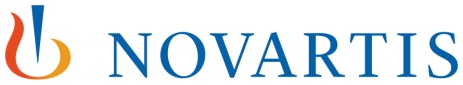 Novartis Hrvatska d.o.o.
Radnička cesta 37b
10000 Zagreb	   © 2018 Novartis
Kolovoz 2108